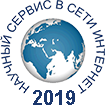 Новые возможности DVM-системы
В.Ф. Алексахин, В.А. Бахтин, О.Ф. Жукова, 
Д.А. Захаров, В.А. Крюков, 
Н.В. Поддерюгина, О.А. Савицкая

                    dvm@keldysh.ru
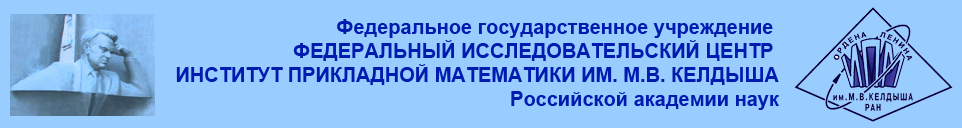 1
План доклада
DVMH-модель параллельного программирования
Новые возможности DVM-системы:
параллельный ввод-вывод;
дополнительное распараллеливание MPI-программ; 
расширение DVMH-модели для работы с неструктурными сетками.
Выводы
2
DVMH-модель параллелизма
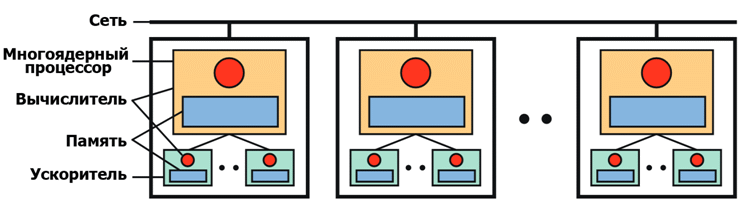 DVMH-модель позволяет создавать эффективные параллельные программы для гетерогенных вычислительных кластеров, в узлах которых в качестве вычислительных устройств (вычислителей) наряду с универсальными многоядерными процессорами могут использоваться ускорители различной архитектуры (графические процессоры, сопроцессоры Intel Xeon Phi, ...)
При этом отображенные на узел вычисления автоматически распределяются между вычислителями узла с учетом их производительности
3
Система автоматизации разработки параллельных программ (DVM-система)
Компиляторы с языков Fortran-DVMH и C-DVMH
преобразование входной программы в параллельную программу, использующую стандартные технологии программирования MPI, OpenMP и CUDA
Библиотека поддержки LIB-DVMH
реализация модели выполнения параллельной программы;
динамическая настройка DVMH-программ на выделенные для их выполнения ресурсы: количество узлов кластера, ядер, ускорителей и их производительность
DVMH-отладчик
автоматизированная отладка параллельных программ с использованием методов сравнительной отладки и динамического контроля корректности
Анализатор производительности DVMH-программ
получение информации об основных характеристиках эффективности выполнения параллельной программы и ее частей на вычислительной системе
4
Спецификации параллельного выполнения программы
Распределение элементов массива между процессорами
Распределение витков цикла между процессорами
Спецификация параллельно выполняющихся секций программы (параллельных задач) и отображение их на процессоры
Организация эффективного доступа к удаленным (расположенным на других процессорах/ускорителях) данным
5
Спецификации параллельного выполнения программы
Организация эффективного выполнения редукционных операций - глобальных операций с расположенными на различных процессорах/ускорителях данными (таких, как их суммирование или нахождение их максимального или минимального значения)
Определение фрагментов программы (регионов) для возможного выполнения на ускорителях
Управление перемещением данных между памятью ЦПУ и памятью ускорителей
6
PROGRAM    JACOBY_DVMH
                PARAMETER    (L=4096,  ITMAX=100)
                REAL     A(L,L), B(L,L)
!DVM$     DISTRIBUTE     ( BLOCK,   BLOCK)   ::   A
!DVM$     ALIGN  B(I,J)  WITH  A(I,J)
                PRINT *,  '**********  TEST_JACOBI   **********'
                DO IT  =  1,  ITMAX
!DVM$          REGION INOUT(A,B)
!DVM$               PARALLEL (J,I) ON  A(I,  J)
                          DO  J  =  2, L-1
                                 DO  I  =  2, L-1
                                       A(I, J)  =  B(I, J)
                                 ENDDO
        ENDDO     
!DVM$               PARALLEL (J,I) ON B(I,  J), SHADOW_RENEW (A)
                          DO  J = 2,  L-1
                                  DO  I = 2,  L-1
                                         B(I, J) =  (A(I-1, J) + A(I, J-1) +  A(I+1, J) + A(I, J+1)) / 4
                                  ENDDO
                 ENDDO
!DVM$          END REGION
	       ENDDO
	       OPEN(3, FILE='JAC.DAT', ACCESS='STREAM')
!DVM$     GET_ACTUAL(B)
	       WRITE(3, *) B
	       CLOSE(3)
                END
Алгоритм Якоби в модели DVMH
7
FILE *f;	
#pragma dvm array distribute[block][block] shadow[1:1][1:1]
double A[L][L];
#pragma dvm array align ([i][j] with A[i][j])
double B[L][L];
int main(int argc, char *argv[]) {
    for(int it = 0; it < ITMAX; it++) {
         #pragma dvm region inout (A,B) 
        {
            #pragma dvm parallel([i][j] on A[i][j])
            for (int i = 1; i < L - 1; i++)
                for (int j = 1; j < L-1; j++)  A[i][j] = B[i][j];
            #pragma dvm parallel([i][j] on B[i][j]), shadow_renew(A)
            for (int i = 1; i < L - 1; i++)
                for (int j = 1; j < L - 1; j++)
                    B[i][j] = (A[i - 1][j] + A[i + 1][j] + A[i][j - 1] + A[i][j + 1]) / 4.;
        }
    }
   f = fopen("jacobi.dat", "wb");
   #pragma dvm get_actual(B)
   fwrite(B, sizeof(double), L * L, f);
   fclose(f); 
   return 0;
}
Алгоритм Якоби в модели DVMH
8
Параллельный ввод-вывод
Реализованы следующие режимы ввода-вывода:
Все операции осуществляются через один процессор ввода-вывода (OLD)
Каждый процессор записывает свои данные в свой локальный файл (LOCAL)
Параллельный ввод-вывод в один глобальный файл (PARALLEL)
Асинхронный режим, в котором ввод-вывод может выполняться одновременно с вычислениями (ASYNCHRONOUS)
9
PROGRAM    JACOBY_DVMH
                PARAMETER    (L=4096,  ITMAX=100)
                REAL     A(L,L), B(L,L)
!DVM$     DISTRIBUTE     ( BLOCK,   BLOCK)   ::   A
!DVM$     ALIGN  B(I,J)  WITH  A(I,J)
                PRINT *,  '**********  TEST_JACOBI   **********'
                DO IT  =  1,  ITMAX
!DVM$          REGION INOUT(A,B)
!DVM$               PARALLEL (J,I) ON  A(I,  J)
                          DO  J  =  2, L-1
                                 DO  I  =  2, L-1
                                       A(I, J)  =  B(I, J)
                                 ENDDO
        ENDDO     
!DVM$               PARALLEL (J,I) ON B(I,  J), SHADOW_RENEW (A)
                          DO  J = 2,  L-1
                                  DO  I = 2,  L-1
                                         B(I, J) =  (A(I-1, J) + A(I, J-1) +  A(I+1, J) + A(I, J+1)) / 4
                                  ENDDO
                 ENDDO
!DVM$          END REGION
	       ENDDO
!DVM$     IO_MODE(LOCAL, ASYNCHRONOUS)
 	       OPEN(3, FILE='JAC.DAT', ACCESS='STREAM')
!DVM$     GET_ACTUAL(B)
	       WRITE(3, *) B
	       CLOSE(3)
                END
Алгоритм Якоби в модели DVMH
10
FILE *f;	
#pragma dvm array distribute[block][block] shadow[1:1][1:1]
double A[L][L];
#pragma dvm array align ([i][j] with A[i][j])
double B[L][L];
int main(int argc, char *argv[]) {
    for(int it = 0; it < ITMAX; it++) {
         #pragma dvm region inout (A,B) 
        {
            #pragma dvm parallel([i][j] on A[i][j])
            for (int i = 1; i < L - 1; i++)
                for (int j = 1; j < L-1; j++)  A[i][j] = B[i][j];
            #pragma dvm parallel([i][j] on B[i][j]), shadow_renew(A)
            for (int i = 1; i < L - 1; i++)
                for (int j = 1; j < L - 1; j++)
                    B[i][j] = (A[i - 1][j] + A[i + 1][j] + A[i][j - 1] + A[i][j + 1]) / 4.;
        }
    }
   f = fopen("jacobi.dat", "wbsl");
   #pragma dvm get_actual(B)
   fwrite(B, sizeof(double), L * L, f);
   fclose(f); 
   return 0;
}
Алгоритм Якоби в модели DVMH
11
Параллельный ввод-вывод в языке С-DVMH
const char *mode = "wb"; 
FILE *cp = fopen("jac_%02d.dat", mode);
12
Параллельный ввод-вывод в языке Fortran-DVMH
!DVM$ IO_MODE ([PARALLEL]
  		  [[,]LOCAL]
                               [[,]ASYNC])
              
             PARAMETER (L=16000)
             DOUBLE PRECISION A(L,L), B(L,L)
!DVM$ DISTRIBUTE ( BLOCK, BLOCK) :: A
!DVM$ ALIGN B(I,J) WITH A(I,J)
...
!DVM$  IO_MODE (LOCAL, ASYNC)
             OPEN(4, ACCESS='STREAM', FILE = ' DATA_%02d.DAT', ERR=44)
               ...
             WRITE(4) A(2:L-1,2:L-1), B
               ...
             CLOSE(4)
                ...
44:        PRINT *, 'ERROR HAPPENED! PROGRAM TERMINATES'
             STOP
13
Времена выполнения 100 итераций программы Якоби 32000x32000 при сохранении 10 контрольных точек на «Ломоносове»
14
Дополнительное распараллеливание MPI-программ
Реализован новый режим работы DVM-системы - локально в каждом процессе
Добавлена конструкция нераспределенного параллельного цикла
Поэтапное распараллеливание и быстрая оценка эффективности DVMH-распараллеливания по ядрам ЦПУ и ГПУ перед проведением полноценного распараллеливания
Возможность использовать DVMH-распараллеливание внутри узла кластера в готовых MPI-программах
15
PROGRAM    JACOBY_DVMH
                PARAMETER    (L=4096,  ITMAX=100)
                REAL     A(L,L), B(L,L)
                PRINT *,  '**********  TEST_JACOBI   **********'
                DO IT  =  1,  ITMAX
!DVM$          REGION INOUT(A,B)
!DVM$               PARALLEL (J,I)
                          DO  J  =  2, L-1
                                 DO  I  =  2, L-1
                                       A(I, J)  =  B(I, J)
                                 ENDDO
        ENDDO     
!DVM$               PARALLEL (J,I) 
                          DO  J = 2,  L-1
                                  DO  I = 2,  L-1
                                         B(I, J) =  (A(I-1, J) + A(I, J-1) +  A(I+1, J) + A(I, J+1)) / 4
                                  ENDDO
                 ENDDO
!DVM$          END REGION
	       ENDDO
!DVM$     IO_MODE(LOCAL, ASYNCHRONOUS)
 	       OPEN(3, FILE='JAC.DAT', ACCESS='STREAM')
!DVM$     GET_ACTUAL(B)
	       WRITE(3, *) B
	       CLOSE(3)
                END
Алгоритм Якоби в модели DVMH
16
FILE *f;	
double A[L][L];
double B[L][L];
int main(int argc, char *argv[]) {
    for(int it = 0; it < ITMAX; it++) {
         #pragma dvm region
        {
            #pragma dvm parallel(2)
            for (int i = 1; i < L - 1; i++)
                for (int j = 1; j < L-1; j++)  A[i][j] = B[i][j];
            #pragma dvm parallel(2)
            for (int i = 1; i < L - 1; i++)
                for (int j = 1; j < L - 1; j++)
                    B[i][j] = (A[i - 1][j] + A[i + 1][j] + A[i][j - 1] + A[i][j + 1]) / 4.;
        }
    }
   f = fopen("jacobi.dat", "wbsl");
   #pragma dvm get_actual(B)
   fwrite(B, sizeof(double), L * L, f);
   fclose(f); 
   return 0;
}
Алгоритм Якоби в модели DVMH
17
Опыт использования средств DVMH вMPI-программах
HyperbolicSolver2D. Солвер явной схемы систем гиперболических уравнений - часть большого развитого комплекса вычислительных программ (В.А. Гасилов, А.С. Болдарев)
C++, 39000 LOC, шаблоны, полиморфизм, и т.п.
богатая платформа базовых понятий и структур данных
Модификации только локальные, в одном модуле в 3 тыс.строк, сводятся к добавлению нескольких (около 10) директив.
Получено ускорение
12 ядер ЦПУ - 9,83 раза
ГПУ NVIDIA GTX TITAN - 18 раз
18
Программы на регулярных сетках
Положительные стороны
Отношение соседства и пространственные координаты не хранятся явно - экономия памяти;
Обращения к массивам с константными смещениями - свобода для компиляторных оптимизаций, ясность для распараллеливаниия (в -том числе автоматического).

Проблемы
Единый шаг сетки по расчетной области - нет гибкости, неподъемные требования по памяти и вычислительной мощности при измельчении;
Реализация численных методов зачастую привязана к форме сетки - двумерные, трехмерные, декартовы, цилиндрические, и т.д. Тем самым сложно заменять геометрию.
19
Программы на нерегулярных сетках
Положительные стороны
Свобода вариации подробности сетки - поддержание нужной степени измельчения в отдельных частях области;
Хорошие возможности по переиспользованию вычислительного кода, свобода в выборе формы расчетных областей.

Проблемы
Отношение соседства и пространственные координаты приходится хранить явно;
Косвенная индексация при обращениях к массивам - препятствие для компиляторных оптимизаций, сложность для распараллеливаниия (в особенности автоматического).
20
Обзор новых возможностей для работы с нерегулярными сетками
Задание произвольных поэлементных распределений, в том числе получаемые пакетами Metis, Chaco,…
Построение согласованных распределений на основе имеющихся (блочных или поэлементных)
Задание произвольных по содержанию буферов удаленных элементов с эффективным однородным доступом к ним и обновлением
Возможность реорганизации данных - оптимизации шаблона доступа к памяти путем изменения порядка хранения локальных элементов
Сохранение быстрого доступа к распределенным массивам с помощью механизмов перехода на локальную индексацию
21
Новые правила распределения
Косвенное - задается массивом целых чисел, размер которого равен размеру косвенно распределяемого измерения, а значения задают номер домена.

#pragma dvm array distribute A[indirect(B)]

Производное - задается правилом, по форме похожим на правило выравнивания (ALIGN) модели DVMH: возможность согласованно распределять сеточные элементы. 
	Например, ячейки, ребра, вершины.
#pragma dvm array distribute A ([cells[i][0]:cells[i][2]] with cells[@i])]
22
Новые теневые грани
Теневые грани - это набор элементов, не принадлежащих текущему процессу, для которых:
Возможен доступ без специальных указаний из любой точки программы;
Имеются специальные средства работы с ними: shadow_renew,  shadow_compute, across

	Любой набор удаленных элементов задается аналогично производному распределению: 
	shadow_add(nodes[neigh[i][0]:neigh[i][numneigh[i]-1] with nodes[@i]] = neighbours)
23
Переход к локальной индексации
Процедура для перевода глобального (исходного) индекса в локальный (непосредственно для доступа к памяти) слишком долгая;

Для блочных распределений они совпадают;

Для поэлементных распределений введена исполняемая директива локализации значений индексных массивов
		localize(neigh => nodes[:])

В результате дальнейшие действия производятся над локальными индексами и нет необходимости менять компиляцию исполняемых конструкций.
24
Переход к локальной индексации
Процедура для перевода глобального (исходного) индекса в локальный (непосредственно для доступа к памяти) слишком долгая;

Для блочных распределений они совпадают;

Для поэлементных распределений введена исполняемая директива локализации значений индексных массивов
		localize(neigh => nodes[:])

В результате дальнейшие действия производятся над локальными индексами и нет необходимости менять компиляцию исполняемых конструкций.
25
PROGRAM    JACOBY_DVMH
                PARAMETER    (L=4096,  ITMAX=100)
                REAL     A(L,L), B(L,L)
!DVM$     DISTRIBUTE     ( BLOCK,   BLOCK)   ::   A
!DVM$     ALIGN  B(I,J)  WITH  A(I,J)
                PRINT *,  '**********  TEST_JACOBI   **********'
                DO IT  =  1,  ITMAX
!DVM$          REGION INOUT(A,B)
!DVM$               PARALLEL (J,I) ON  A(I,  J)
                          DO  J  =  2, L-1
                                 DO  I  =  2, L-1
                                       A(I, J)  =  B(I, J)
                                 ENDDO
        ENDDO     
!DVM$               PARALLEL (J,I) ON B(I,  J), SHADOW_RENEW (A)
                          DO  J = 2,  L-1
                                  DO  I = 2,  L-1
                                         B(I, J) =  (A(I-1, J) + A(I, J-1) +  A(I+1, J) + A(I, J+1)) / 4
                                  ENDDO
                 ENDDO
!DVM$          END REGION
	       ENDDO
	       OPEN(3, FILE='JAC.DAT', ACCESS='STREAM')
!DVM$     GET_ACTUAL(B)
	       WRITE(3, *) B
	       CLOSE(3)
                END
Алгоритм Якоби в модели DVMH
26
Пусть для упаковки массива используется аналогичный CSR (Compressed Sparse Row) формат. 
У каждого элемента может быть до 4 соседних элементов - слева и справа по каждому из двух измерений. 
Для i-ого элемента массива А список его соседей содержится в массиве ib начиная с индекса ibstart(i) и заканчивая индексом ibend(i).

real*8 :: A(L*L),B(L*L)
integer :: ibstart (L*L), ibend (L*L), ib(L*L)
integer MAP(L*L)

!DVM$ DISTRIBUTE A(INDIRECT(MAP))
!DVM$ ALIGN (I)  WITH  A(I) :: B,istart,iend
!DVM$ DISTRIBUTE ib(DERIVED((ibstart(i):ibend(i)) with A(@i)))


B(i) = (A(ib(ibstart(i)))+ A(ib(ibstart(i)+1))+A(ib(ibstart(i)+2))+A(ib(ibstart(i)+3))) / 4.0
!DVM$ SHADOW_ADD(A((ib(ibstart(i):ibend(i))) with A(@i)) = "nei1") include_to A
27
!DVM$ LOCALIZE(ibstart => ib(:))
       !DVM$ LOCALIZE(ibend => ib(:))
       !DVM$ LOCALIZE(ib => A(:))


!DVM$          REGION INOUT(A,B)
!DVM$              PARALLEL (I) ON B(I), SHADOW_RENEW (A)
                         DO  I= 1, L*L
		        B(i) = (A(ib(ibstart(i)))+ A(ib(ibstart(i)+1))+
			A(ib(ibstart(i)+2))+A(ib(ibstart(i)+3))) / 4.0
                          ENDDO
!DVM$          END REGION
28
Cравнение времени выполнения программы для решения задачи газовой динамики методом Галеркина при использовании расширения (сетка из 200000 ячеек)
29
Выводы
DVM-система существенно упрощает процесс разработки параллельных программ для гибридных вычислительных кластеров.
DVМ-система активно развивается, появляются новые возможности, которые расширяют ее область применимости:
реализовано расширение DVMH-модели для работы с неструктурными сетками;
разработаны средства параллельного ввода-вывода, обеспечивающие эффективное использование возможностей файловых систем современных кластеров;
реализован режим для дополнительного распараллеливания MPI-программ.
30
Вопросы, замечания?
СПАСИБО !

http://dvm-system.org
dvm@keldysh.ru
31